Stereotypes
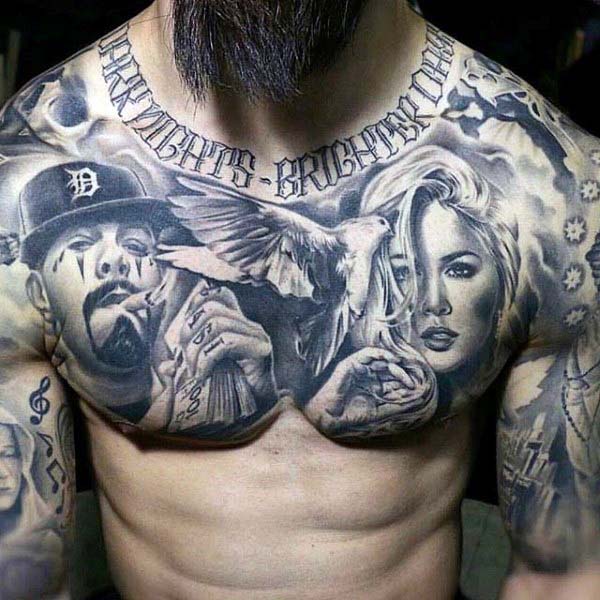 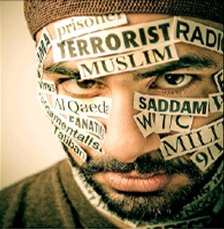 Discussion
What is a stereotype?

Why do you think people stereotype?
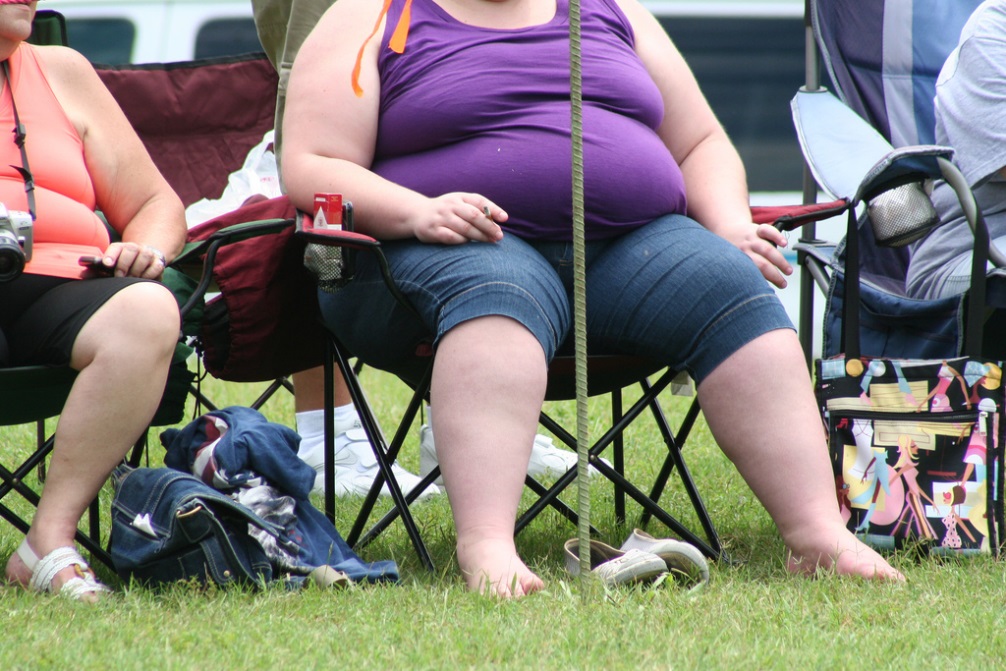 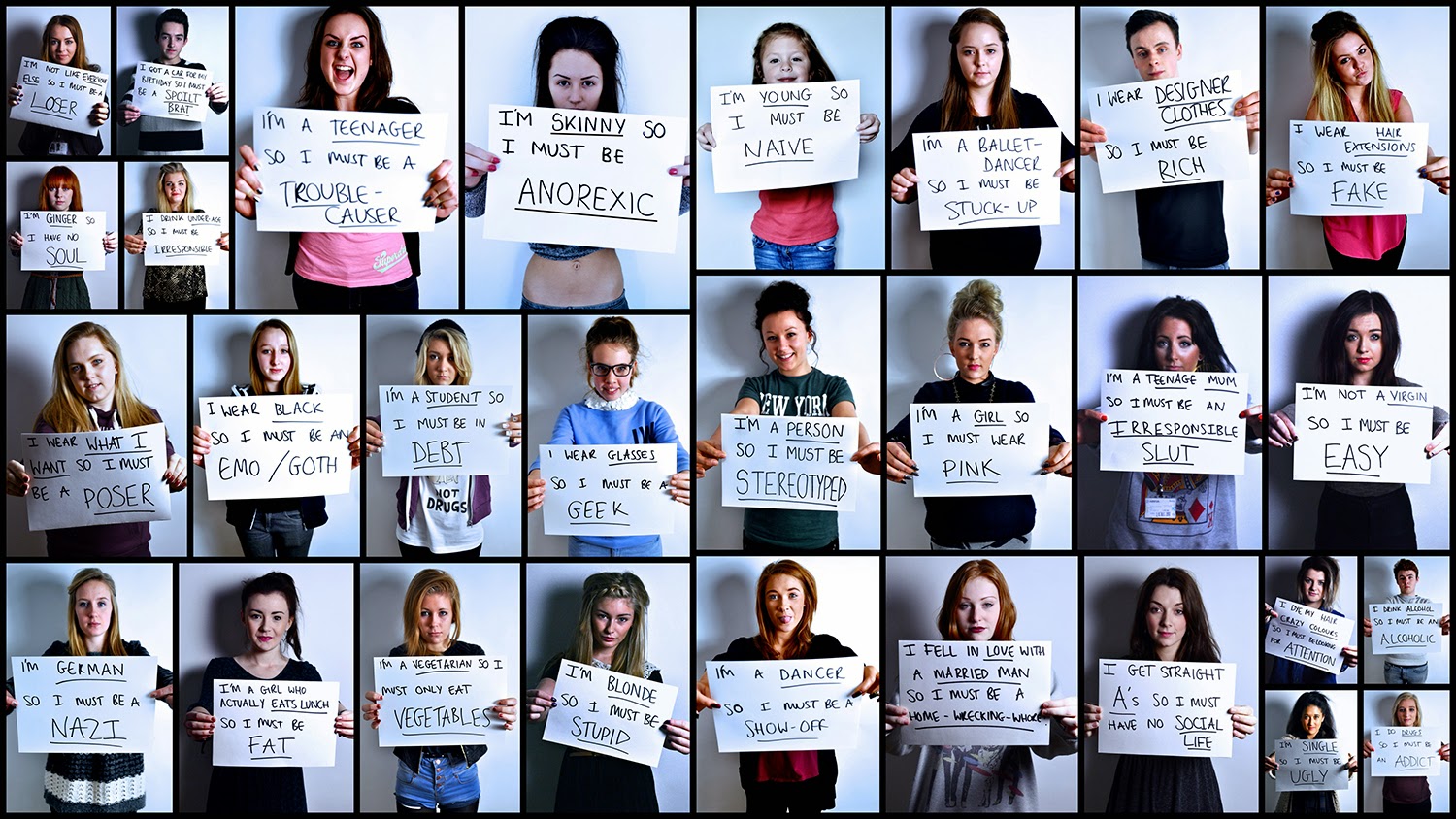 STEREOTYPES IN KOREA
About countries

About certain types of people
Gender
Race
Religion
Job
GENDER STEREOTYPES
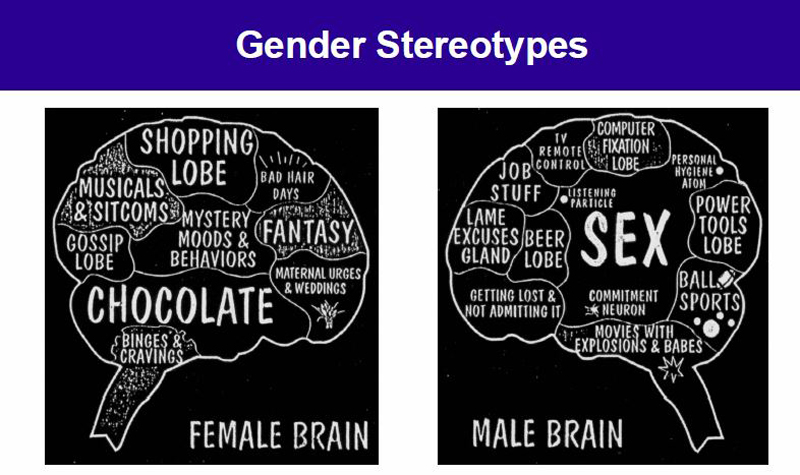 STEREOTYPING PEOPLE
Japanese
Chinese
American
Korean
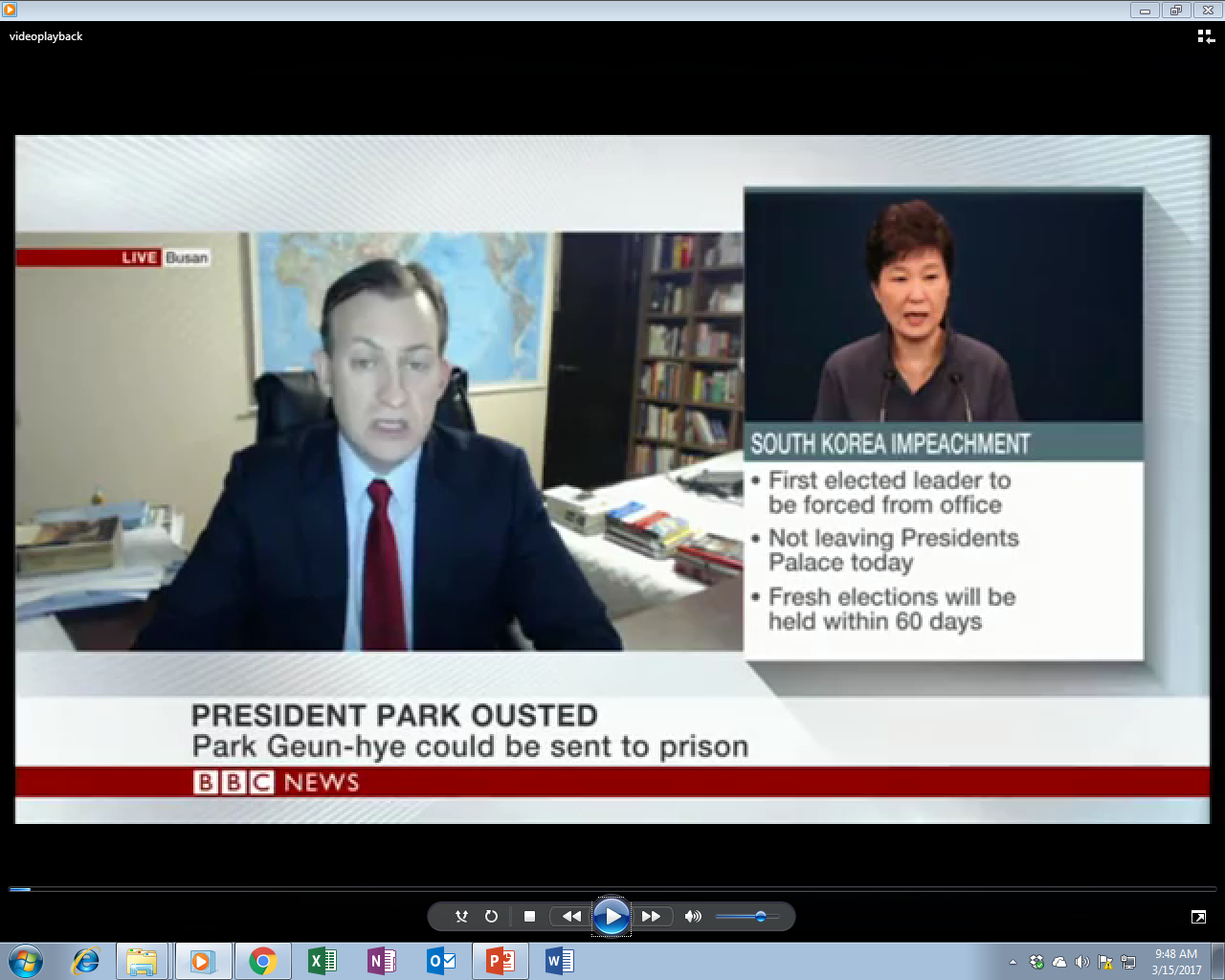 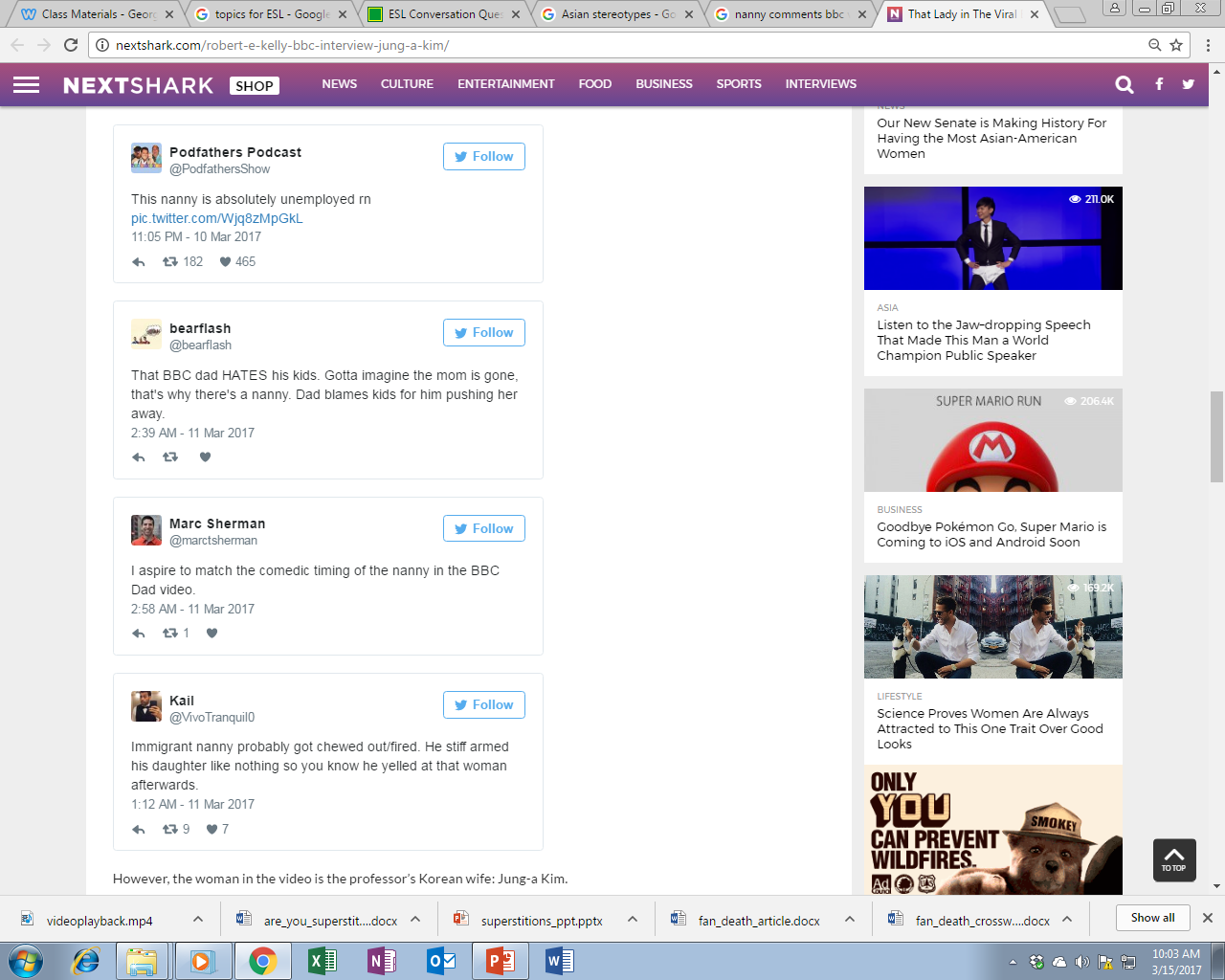 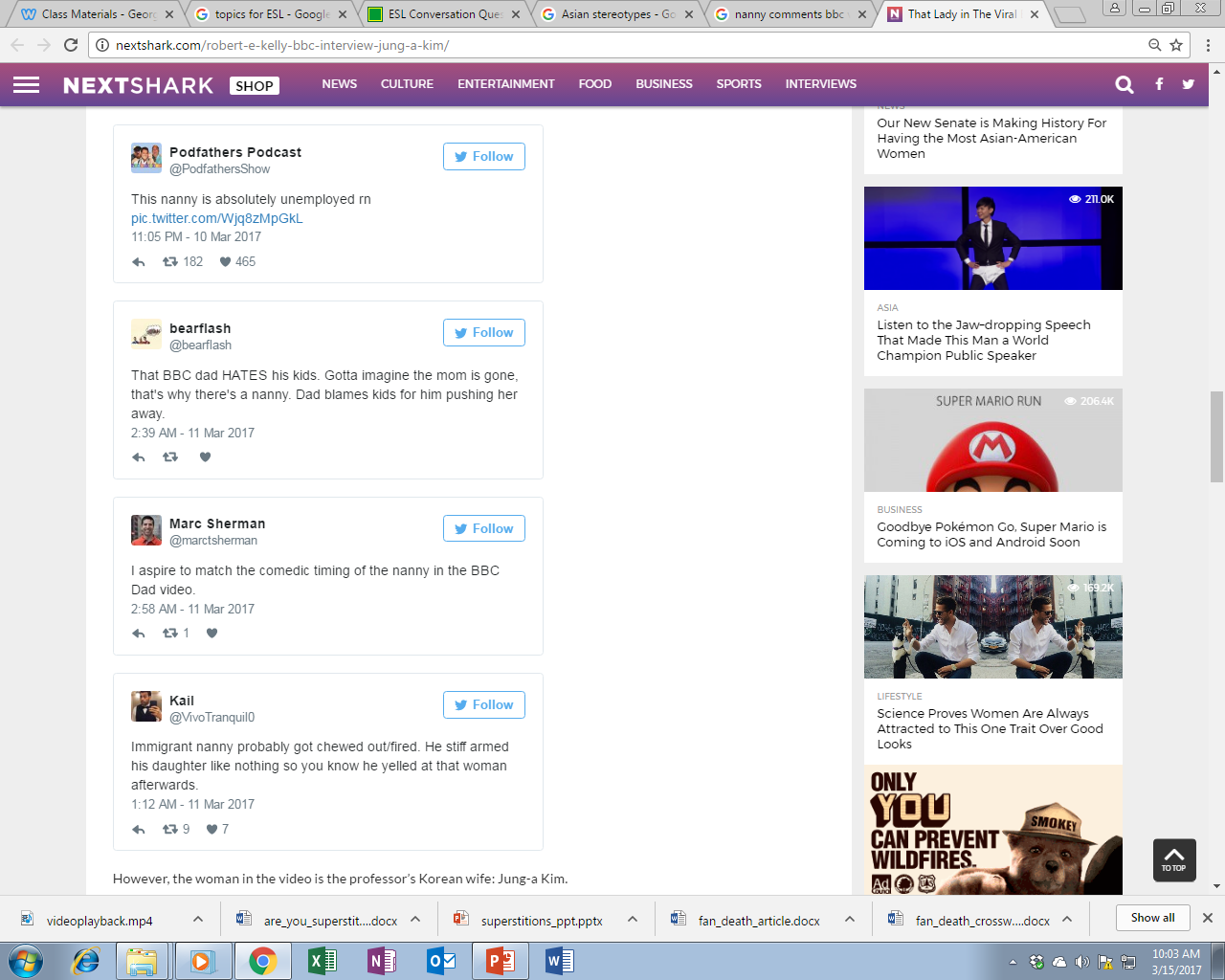 What are some stereotypes you have?
Thinking
How can stereotypes be damaging?

How can being stereotyped hurt your job opportunities?
Tattoos
The way you dress
Hairstyle
University you graduate
I am Video Project
Create a video that teaches others about the dangers of stereotyping

Focus on common stereotypes

Shifting people’s paradigms

I am ______, but I’m not ________.
But I don’t_____________.
But I can_____________.
But I can’t ___________.